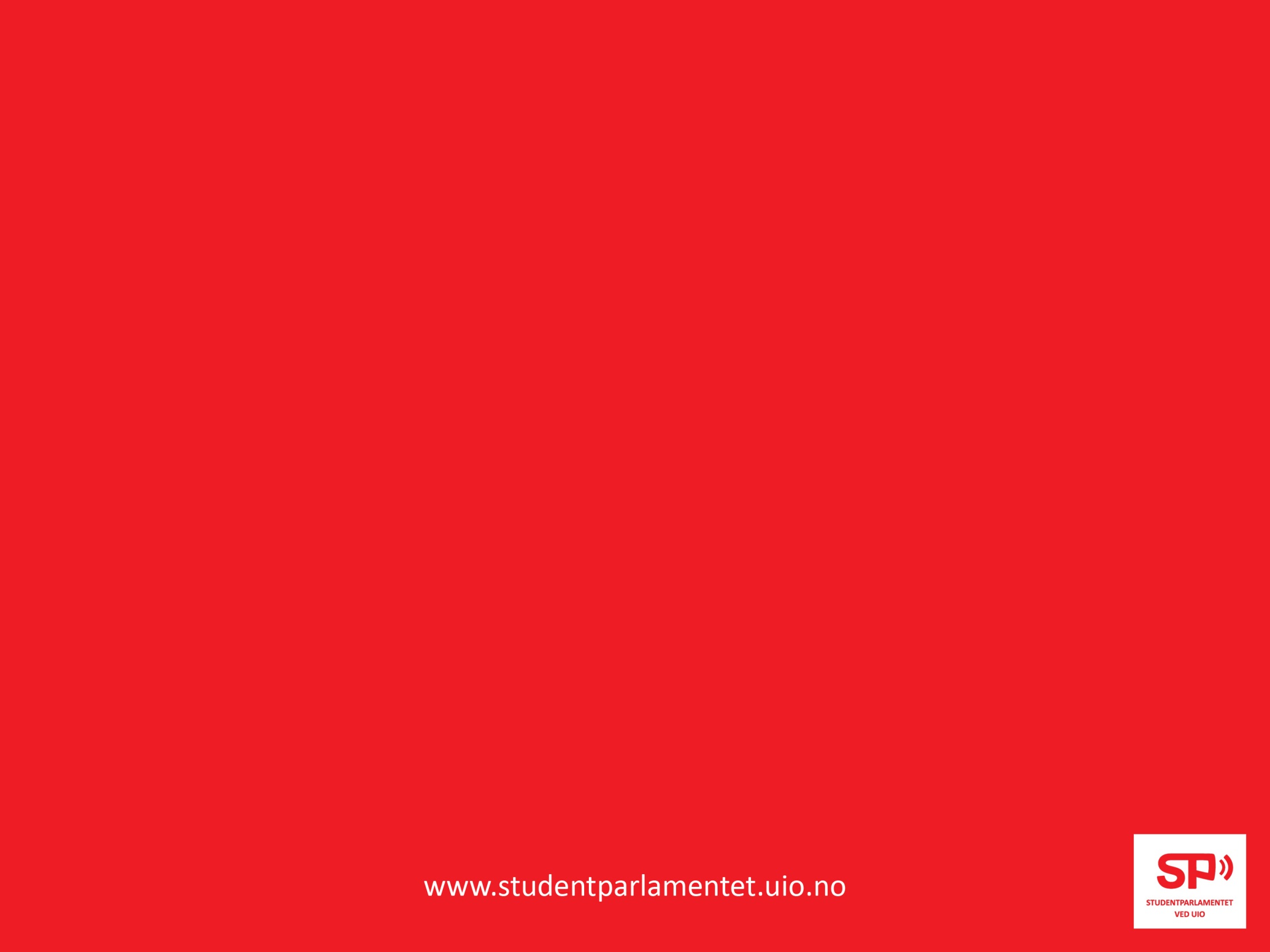 Studentparlamentets handlingsplan
Prioriteringer for utdanning 2014-2015


Marianne Andenæs, leder av Studentparlamentet ved UiO
Studiekomiteen 06.11.14
Handlingsplanen 2014-2015
Studentparlamentets politiske og organisatoriske prioriteringer for perioden
Arbeidsinstruks for Arbeidsutvalget
Vedtatt på handlingsplanseminaret på Sundvolden hotell 31. august
Utfyllende politikk i Politisk plattform
Kan leses på http://sp.uio.no
Studentparlamentet krever 

1a. at all norsk offentlig finansiert høyere utdanning skal være gratis. 
1b. minst 20 prosent studentrepresentasjon i alle kollegiale beslutningsdyktige organer ved UiO, også dekanmøtet. 
1c. en varig satsning på bedre opplæring i pedagogikk, didaktikk og digitale undervisningsmetoder for undervisere. 
1d. at UiO i samarbeid med studentene utvikler indikatorer som bedre gjenspeiler undervisningskvalitet og læringsmiljø. 
1e. automatisk begrunnelse på eksamen ved hele UiO. 
1f. økt bruk av varierte undervisnings- og evalueringsformer, som seminarundervisning, hjemmeoppgaver og muntlige fremføringer. 
1g. at studieprogrammene ved UiO i større grad må legge til rette for praktisk erfaring gjennom internship-ordninger og samarbeid med aktører i arbeidslivet hvor akkrediteringen skjer ved lønnet arbeid. 
1h. at UiO innfører økonomiske sanksjoner ved forsinket sensur hvor midlene skal øremerkes læringsmiljøtiltak. 
1i. at UiO ser på alternative opptaksmuligheter ved flere studier. 
1j. at UiO innfører obligatoriske skrivekursseminar på relevante introduksjonsemner tilhørende bachelorgrader. Skriveseminarene skal avholdes i starten av semesteret, parallelt med eventuelt oppgaveseminar. 
1k. et prøveprosjekt med et begrenset antall døgnåpne lesesaler på UiO.
1l. vektleggende prøveforelesninger ved alle ansettelser til faste vitenskapelige stillinger. 
1m. at det innføres forskerlinjer på flere fakulteter, i tråd med muligheten de har på medisinsk fakultet. 
1n. at relevant og aktuell forskning i større grad skal trekkest inn i undervisningen. 
1o. at publiseringstakten i Open Access ved UiO øker. 
1p. at flere fakulteter tilbyr valgfrie formidlingsemner. 
1q. at UiO skal prioritere forskning på grønne, miljøvennlige og bærekraftige løsninger, og fase ut all oljeforskning. 
1r. bysykkelstativer på universitetets grunn. 
1s. innføring av reell kildesortering i alle bygg UiO disponerer. 
1t. at UiO styrker de etiske retningslinjer for fondsforvaltningen med tanke på miljø- og menneskerettighetshensyn. 
1u. en sentral instans for tilretteleggingssøknader, og at studenter med tilretteleggingsbehov av varig karakter ikke lenger skal måtte søke hvert semester. 
1v. tilbud om gratis norskundervisning til alle internasjonale studenter. 
1w. at all informasjon på UiOs websider blir publisert på norsk og engelsk. 
1x. at alle bachelorprogrammer har 30 frie studiepoeng i samme semester for å legge til rette for praksis, utveksling og tverrfaglighet. 
1y. at forhåndsgodkjenninger ved utveksling ikke må behandles på nytt ved endt utveksling.
Studentparlamentet skal 

2a. oversette grunndokumenter, primærinformasjon på nettsidene og kampanjemateriell til engelsk. 
2b. gi opplæring til studenttillitsvalgte i universitetets styrer, råd, komitéer og utvalg. 
2c. styrke kommunikasjonen mellom studenttillitsvalgte i ulike organer på UiO. 
2h. evaluere nytten av UiOs medlemskap i Norsk Studentorganisasjon (NSO). 
2e. gjennomgå examen philosophicum og komme med forslag til endringer og forbedringer av emnet. 
2d. starte et internasjonalt samarbeidsprosjekt med minst et utenlandsk studentdemokrati vedtatt av studentparlamentet. 
2f. jobbe aktivt for at Villa Eika skal bli sertifisert som Miljøfyrtårn. 
2g. når det er nødvendig, ansette en tolk til studentparlamentsmøter for å sikre full deltakelse av hver representant.
Studentparlamentet krever
1e. automatisk begrunnelse på eksamen ved hele UiO. 

1x. at alle bachelor-programmer har 30 frie studiepoeng i samme semester for å legge til rette for praksis, utveksling og tverrfaglighet.

1y. at forhåndsgodkjenninger ved utveksling ikke må behandles på nytt ved endt utveksling.
Studentparlamentet skal
2e. gjennomgå examen philosophicum og komme med forslag til endringer og forbedringer av emnet.
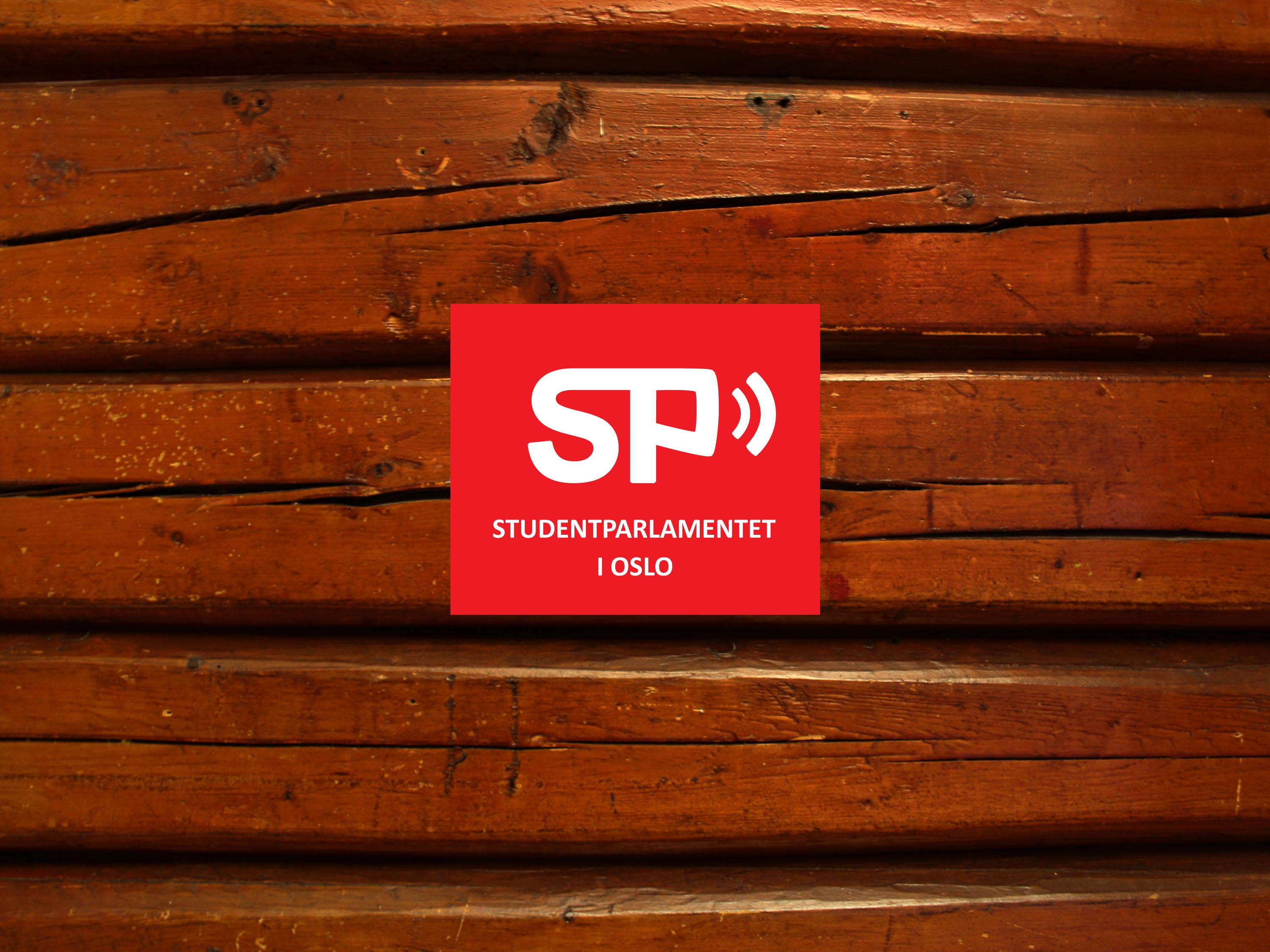 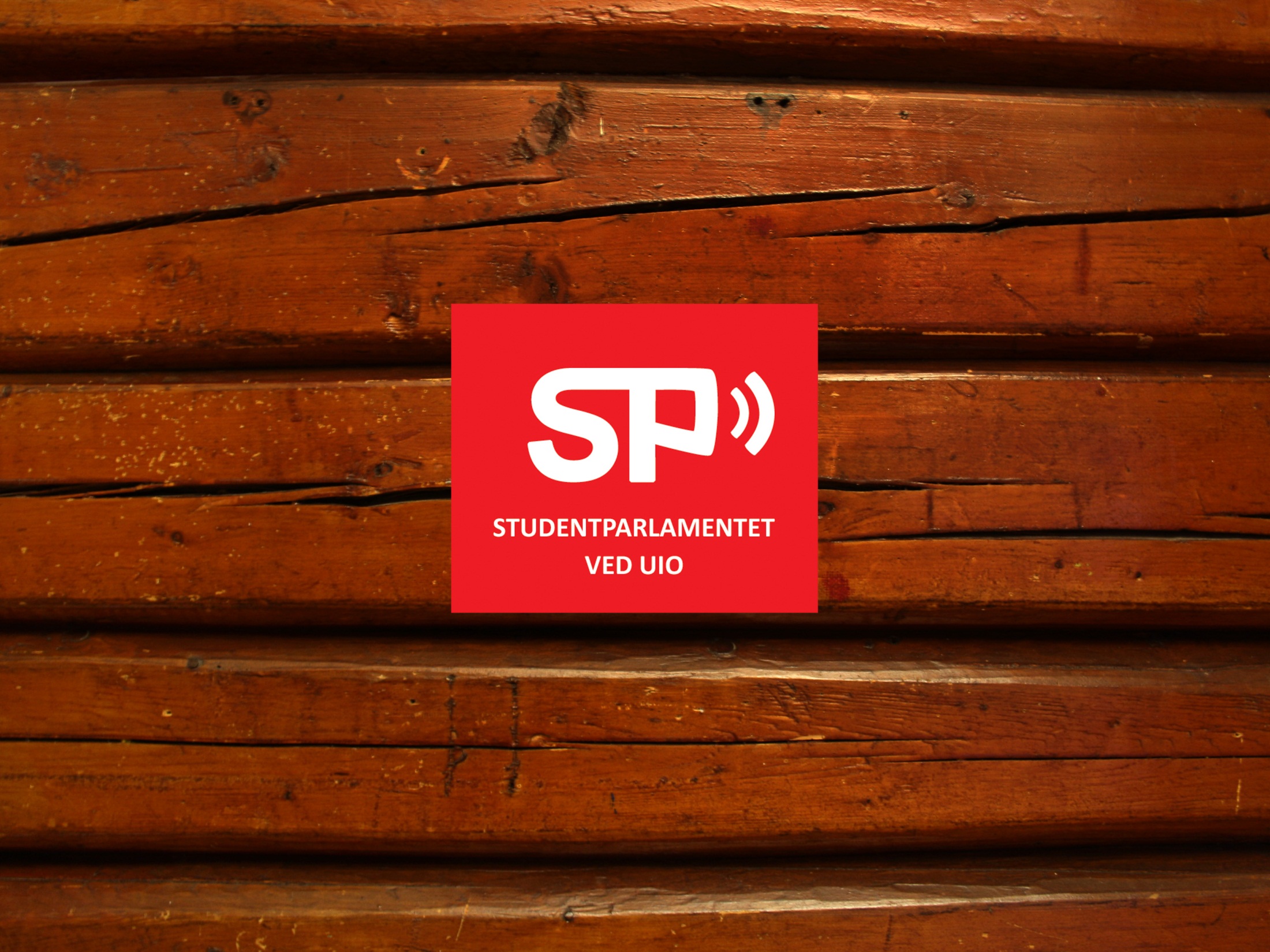